Simulatie en chaos
politiek ervaren!
1
Simulatiespel
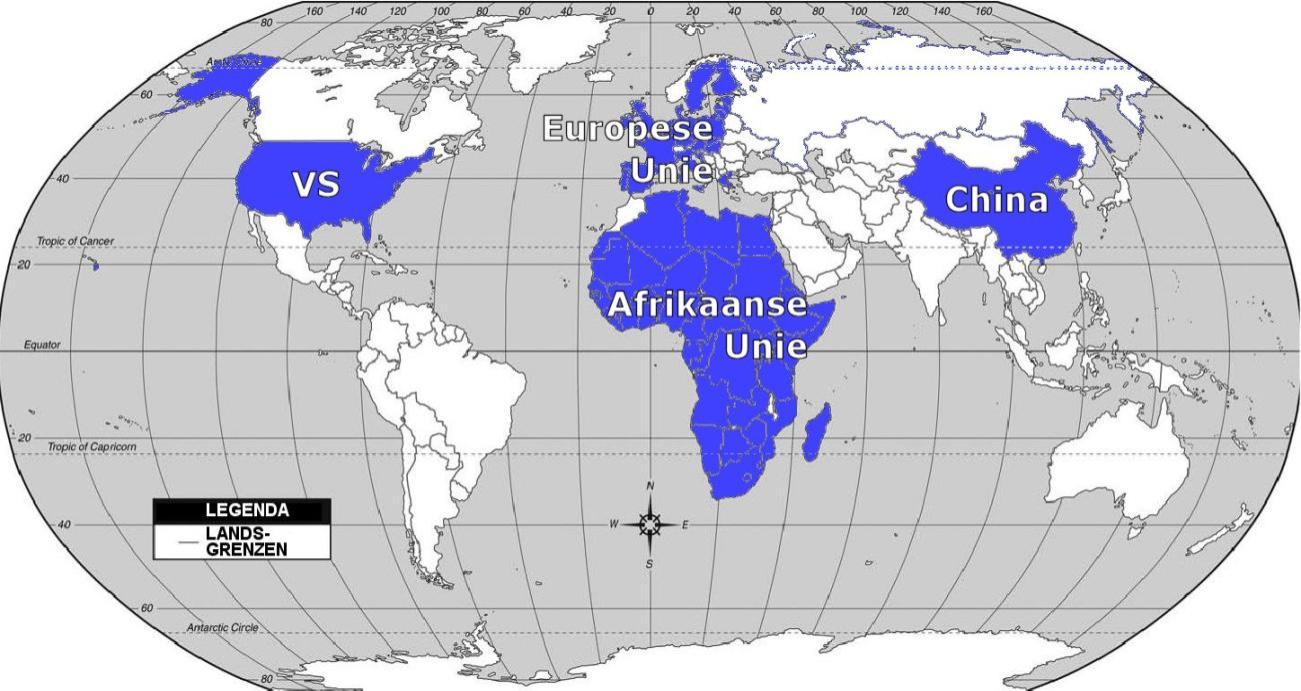 2
Video :

Werking VN-simulatiespel (havo)
3
HET PROBLEEM LEREN KENNEN:

Lange uitleg over CO2 (talking head)
Mens verantwoordelijk voor opwarming
CO2 gehalte tot record gestegen
Klimaatconferentie begonnen
Chaotische start conferentie
Onderhandelaars … onderhandelen
4
ACTOREN LEREN KENNEN:

Russisch gas
Nederland helpt VS tegen stormen
China en duurzaamheid
EU reserveert geld voor klimaat 
Afrika en duurzaamheid
Brazilië ontspant (geen klimaat)
Extreem weer is (helaas) normaal (artikel)
5
Verenigde Naties (VN)
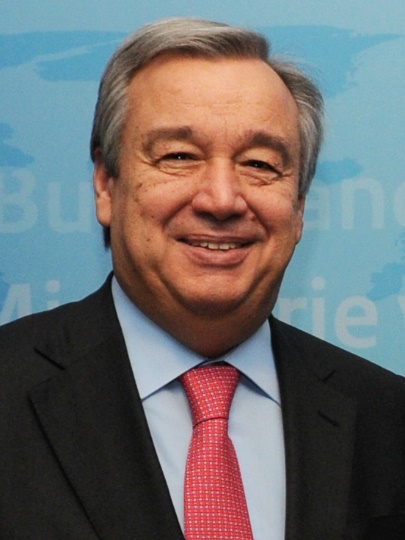 António Guterres 
(secretaris-generaal
Verenigde Naties)
6
Volksrepubliek China
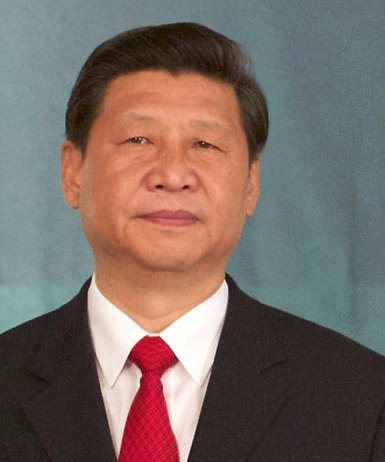 Xi Jinping
(president van China)
(Xi = achternaam)
7
Europese Unie (EU)
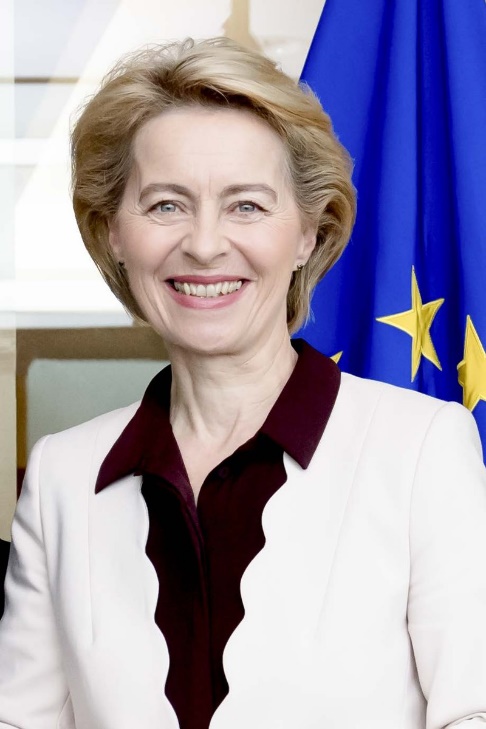 Ursula von der Leyen
(voorzitter  Europese Commissie)
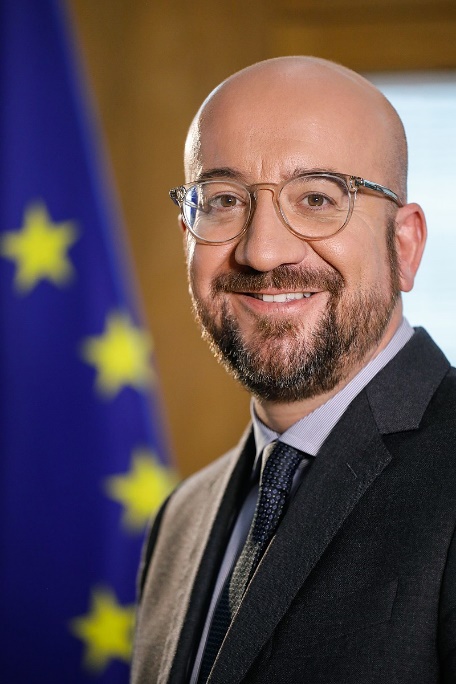 Charles Michel (president Europese Raad)
8
Afrikaanse Unie (AU)
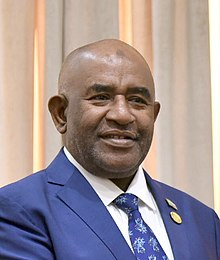 Azali Assoumani
(voorzitter Afrikaanse Unie)
9
Verenigde Staten (VS)
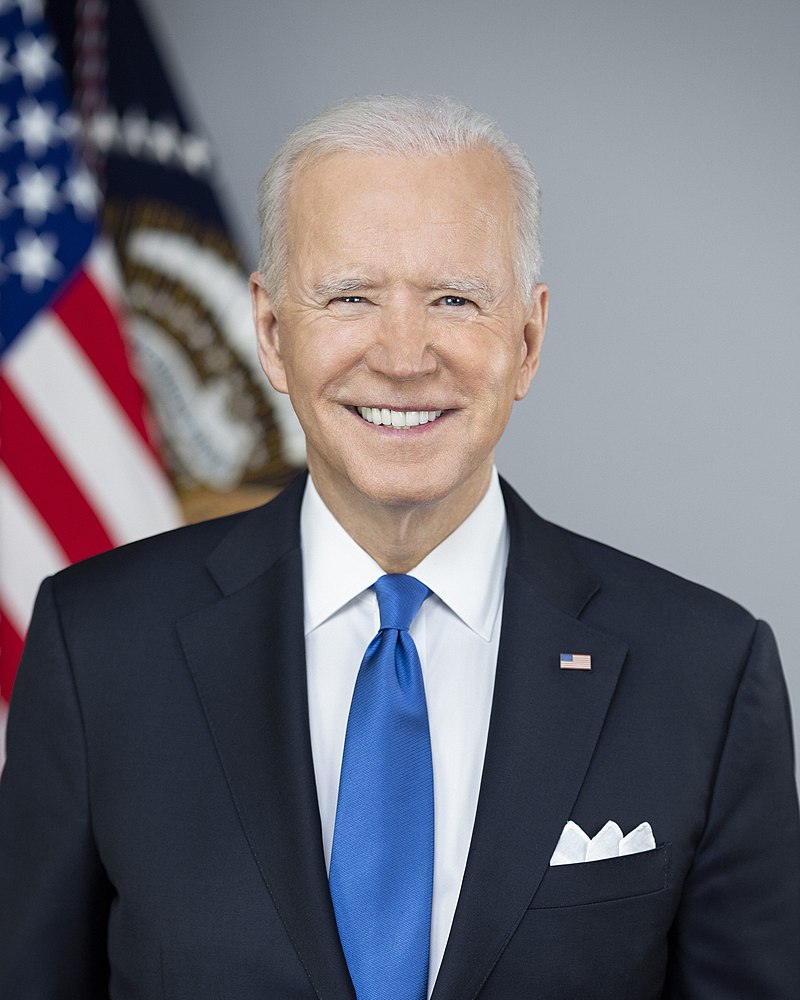 Joe Biden
(president VS)
10
Rusland
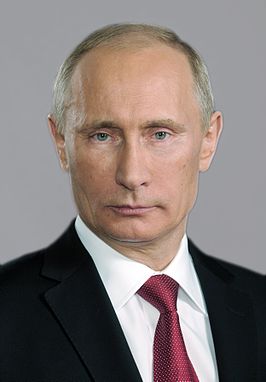 Vladimir Poetin (president Rusland)
11
Brazilië
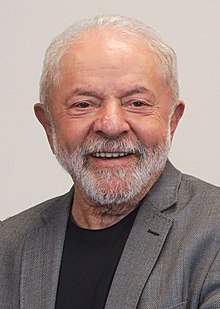 Luiz Inácio Lula da Silva(president Brazilië)
12
Punten in het spel - havo
13
Spel-leider
Opstelling
14
Geheime instructies bestuderen.

Jullie visie bedenken voor het oplossen van het opwarmen van de Aarde.

Strategie bedenken: hoe kunnen jullie de rest overtuigen van jullie visie? 

Weet wie wat gaat zeggen de volgende les!
Aan de slag!
15
Het VN-simulatiespel begint!
16
[Speaker Notes: Deze dia kunt u tonen aan het begin van de eerste en tweede spelrondes.]
Spel-leider
Opstelling
17
Droogte in Afrika
De Afrikaanse Unie verliest €1 miljard
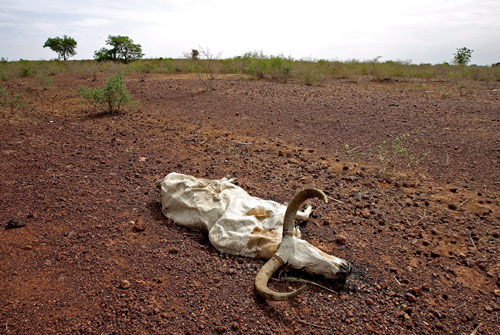 Nieuwsbericht
18
[Speaker Notes: Deze dia kunt u tonen als u een nieuwsbericht wilt tonen over een ramp in Afrika.]
Ontbossing in Brazilië
Brazilië verliest €1 miljard
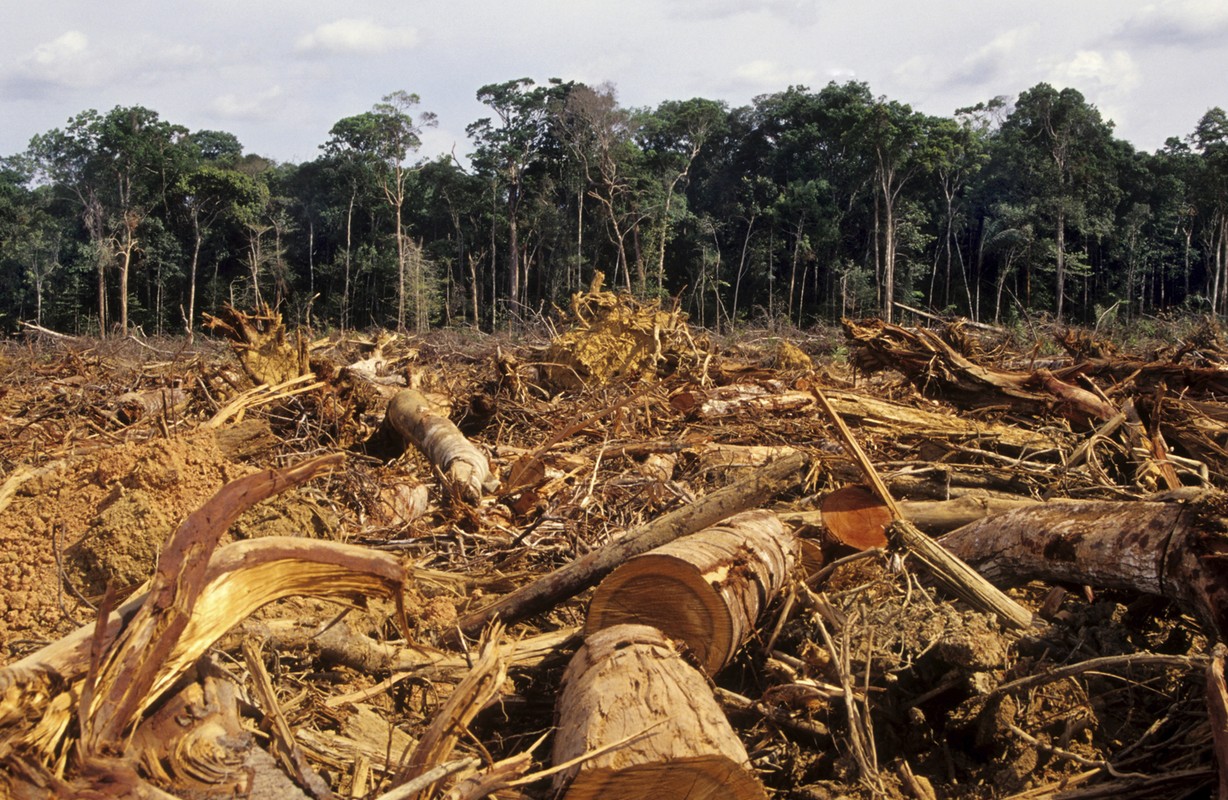 Nieuwsbericht
19
[Speaker Notes: Deze dia kunt u tonen als u een nieuwsbericht wilt tonen over een ramp in Afrika.]
Bosbranden in Russisch Siberië
Rusland verliest €1 miljard
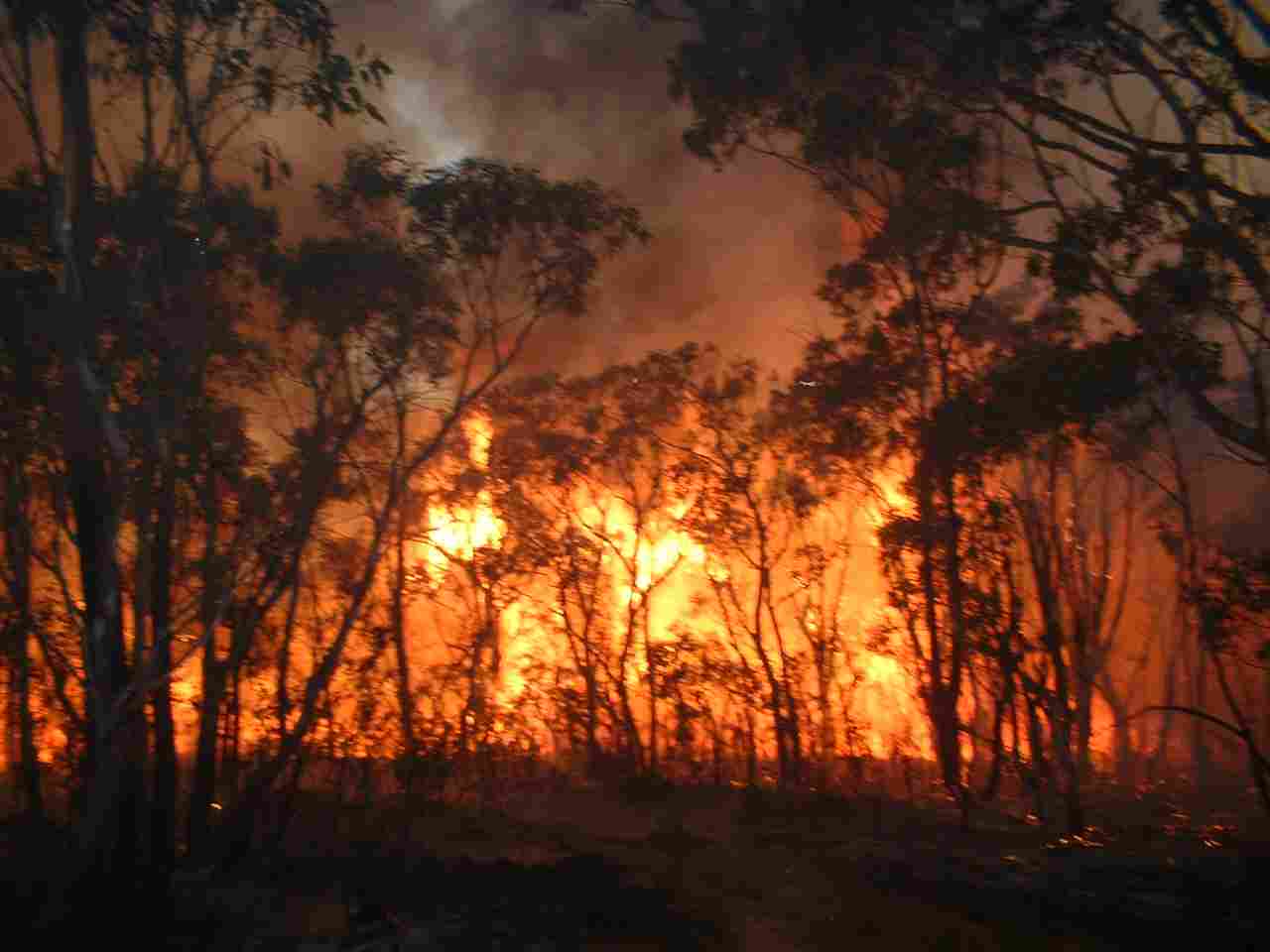 Nieuwsbericht
20
[Speaker Notes: Deze dia kunt u tonen als u een nieuwsbericht wilt tonen over een ramp in Afrika.]
Tyfoon in China
China verliest € 1 miljard
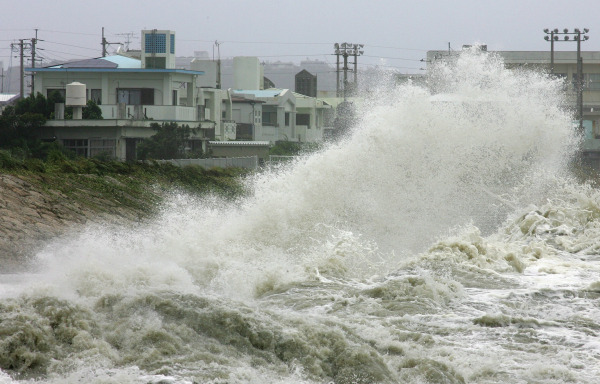 Nieuwsbericht
21
[Speaker Notes: Deze dia kunt u tonen als u een nieuwsbericht wilt tonen over een ramp in China.]
Orkaan in de VS
VS verliest € 2 miljard
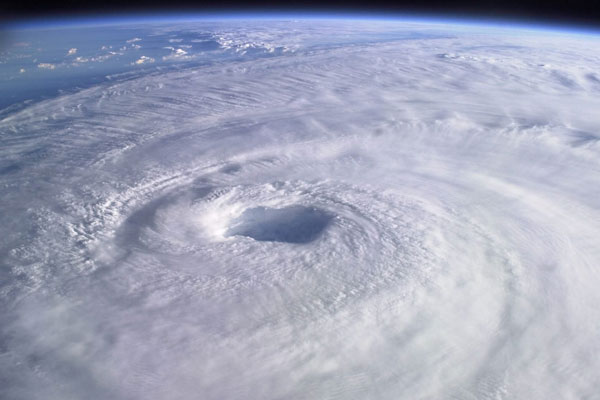 Nieuwsbericht
22
[Speaker Notes: Deze dia kunt u tonen als u een nieuwsbericht wilt tonen over een ramp in de VS.]
Overstroming in de EU
De EU verliest € 3 miljard
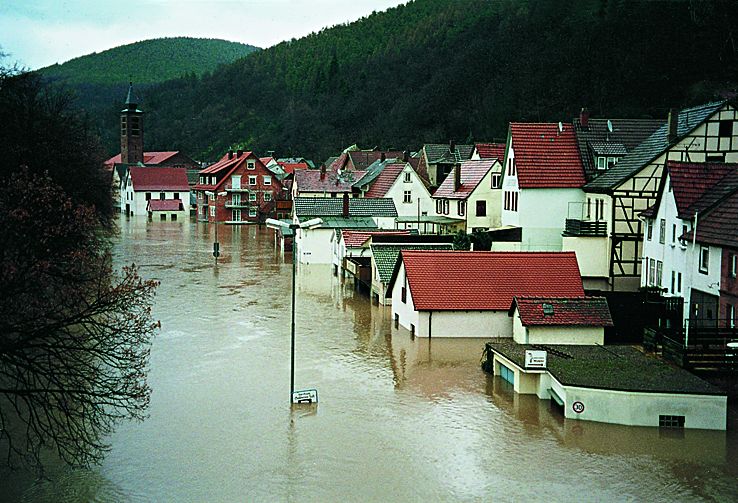 Nieuwsbericht
23
[Speaker Notes: Deze dia kunt u tonen als u een nieuwsbericht wilt tonen over een ramp in de EU.]
Akkoord bereikt?
24
[Speaker Notes: Deze dia kunt u tonen aan het eind van de twee spelrondes. Vergeet ook het huiswerk niet.]
Een akkoord

Kritiek op de klimaatconferentie van 2022 in Egypte

NOS op 3: heeft een klimaattop zin? (2022)
EVALUATIE VN-simulatiespel
25
Leerdoel VN-simulatiespel
Politiek lijkt vaak chaotisch
In die chaos zit vaak orde en structuur
Iedere actor streeft naar waarden en belangen
Deze waarden en belangen zijn vaak tegenstrijdig met de waarden en belangen van andere actoren
Dit verklaart de politieke strijd (botsing)
26
Botsingen tussen…
A: VS, China		A: VN, EU, (Afrika)
W: -				W: milieu
B:  economie(geld)	B:  -

A: China, Afrika		A: VS, EU
W: rechtvaardigheid	W: -
B:  geld			B:  geld

A: VS, China		A: VN, EU, Afrika
W: -				W: -
B:  geld			B:  tijd
27
[Speaker Notes: Opdr. 28 bevat botsingen die de leerlingen zelf hebben kunnen zien.]
‘Oplossen’ maatschappelijke  problemen…
beleid: het streven naar het bereiken van bepaalde doelen met bepaalde middelen en bepaalde tijdskeuzen
28
[Speaker Notes: U kunt de leerlingen vragen bij welk kenmerk van schema 1 (uit h.1) het begrip ‘beleid’ het beste past. Antw: bij de derde (ideologie). Het vierde kenmerk past uiteraard ook goed.]
‘Oplossen’ maatschappelijke  problemen…
compromis: een afspraak tussen actoren waarbij iedere actor iets van zijn waarden of belangen opgeeft zodat elke actor iets van zijn doelen kan bereiken
29
[Speaker Notes: U kunt de leerlingen vragen bij welk kenmerk van schema 1 (uit h.1) het begrip ‘compromis’ het beste past. Antw: bij de zesde (voorlopig beste oplossing). Vijfde kenmerk past overigens ook goed.]
‘Oplossen’ maatschappelijke  problemen…
het is moeilijker over waarden compromissen te sluiten dan over belangen;
30
Om politieke strijd (oorlog, debatten) te bestuderen, hebben politicologen diverse (spel)theorieën ontwikkeld, zoals:
Prisoner’s dilemma
Chicken Game
Thomas theorema
Tragedy of the commons
Speltheorieën
31
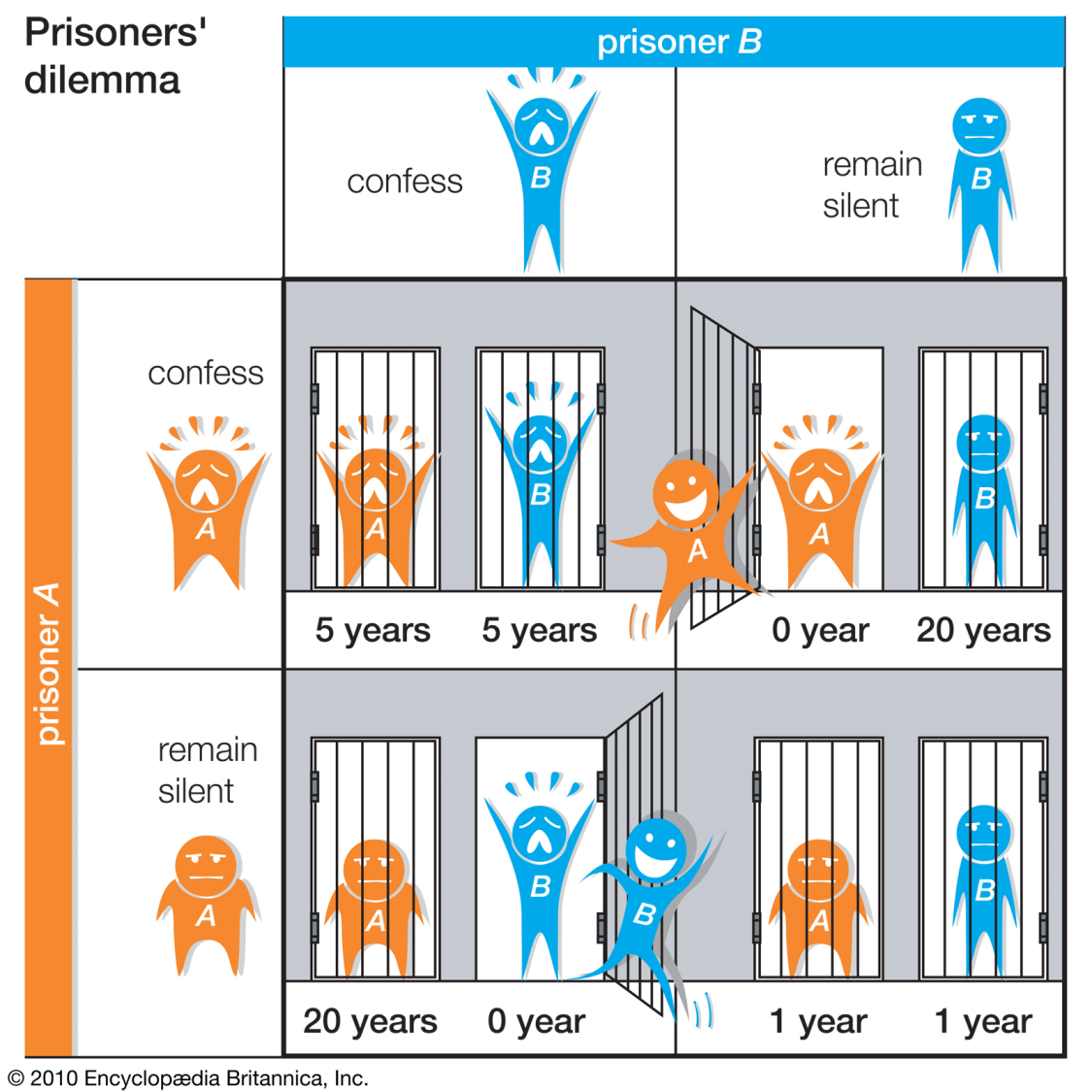 Prisoner’s dilemma
32
[Speaker Notes: Niet communiceren kan leiden tot het nemen van een beslissing die in het eigenbelang lijkt, maar de keuzes van twee actoren blijkt dan tegen ieders belang te zijn. Niet communiceren => slechte keuzes.]
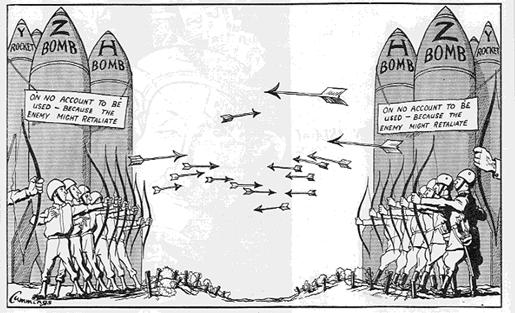 Chicken Game tijdens Koude Oorlog: M.A.D.
33
[Speaker Notes: M.A.D. =mutually assured destruction, wederzijdse verzekerde vernietiging: omdat Rusland en Amerika ervan overtuigd waren dat ze elkaar bij een atoomoorlog zouden vernietigen en zelf ook vernietigd zouden worden, was vrede de enige optie. Anders gezegd: de enige twee uitkomsten uit een chicken game zijn de beslissing van één actor om een chicken te zijn of een compromis van beide actoren.]
Thomas-theorema
‘if men define situations as real, they are real in their consequences’
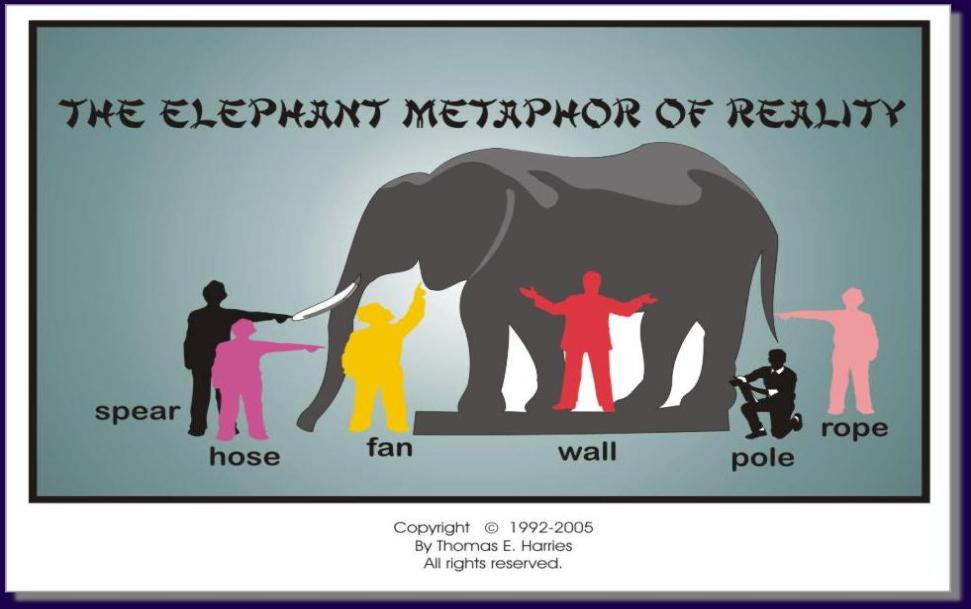 34
[Speaker Notes: Een bekende metafoor die het Thomas-theorema illustreert, is die van de Indiase blinde wijzen die voor het eerst een olifant ontmoetten. De eerste voelde aan de tand en dacht dat het een speer was, de tweede voelde de slurf en dacht dat hij een slang voelde. De derde voelde de oren en dacht dat het een waaier was, de vierde voelde de buik en dacht dat hij een muur voelde, de vijfde voelde de poten van de olifant en dacht aan een pilaar en de laatste voelde de staart van de olifant en dacht dat het om een touw ging.
( http://en.wikipedia.org/wiki/Blind_Men_and_an_Elephant )]
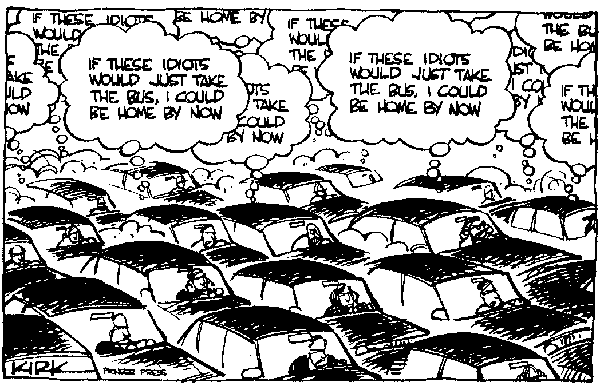 Tragedy of the commons
35
36